Муниципальное бюджетное дошкольное образовательное учреждение комбинированного вида Детский сад №1 «Солнышко» ЗАТО Видяево
Проект
«Создание семейного клуба "На встречу друг другу" как одна из эффективных форм 
взаимодействия с семьей 
по пропаганде здорового образа жизни»

2013г
Безусловно, личный пример является важнейшим фактором.
 Недаром говорят: «Ребенок учится тому, что видит у себя в дому»
(народная мудрость)
ПРОДОЛЖИТЕЛЬНОСТЬ  ПРОЕКТА 
2013 – 2014  УЧЕБНЫЙ  ГОД
Участники проекта:
воспитанники подготовительной группы, родительская общественность, педагоги образовательного учреждения, медицинский  персонал.
Цель:
Объединить стремления педагогов и родителей к сотрудничеству, направленному на формирование знаний у детей  о здоровом образе жизни и потребности применения их в повседневной жизни.
Задачи:
пропагандировать здоровый образ жизни;
содействовать укреплению здоровья;
сформировать у воспитанников  представления об ответственности за собственное здоровье и здоровье окружающих;
повысить педагогическую компетентность взрослых участников проекта;
 способствовать снятию затруднений в детско-родительских отношениях.
Актуальность
Обусловлена двумя основными факторами. С одной стороны отмечается ухудшение физического и психического здоровья детей и острая необходимость поиска средств совершенствования методов и приёмов их оздоровления, а с другой – существует понимание значения активного взаимодействия детского сада и семьи, при этом отсутствует система тесных партнёрских отношений между педагогами и родителями по формированию у детей основ физической культуры и культуры здоровья.
Этапы проекта:
Подготовительный:

сбор информации по проблеме;
выбор инициативной группы; 
определение целей и задач деятельности;
анкетирование;
разработка положения клуба «На встречу друг другу».
2. Проектировочный:
составление плана деятельности клуба;
презентация плана на педагогическом совете.
3. Основной:
анкетирование;
родительские собрания;
консультации;
папки – передвижки;
деловая игра;
мастер – класс;
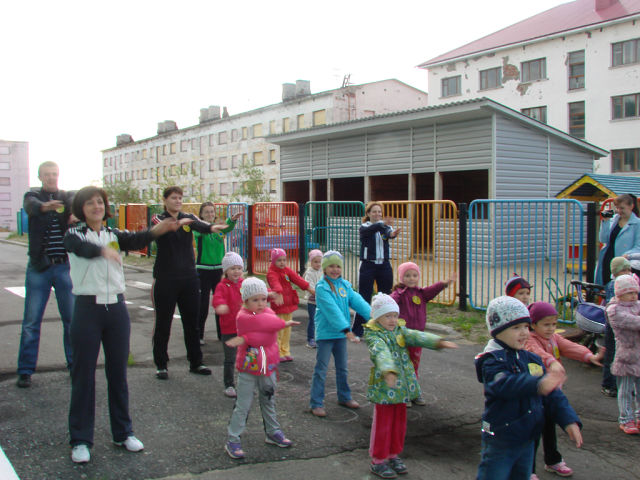 физкультурно – оздоровительные мероприятия;
конкурс газет;
КВН;
заседание клуба.
физкультурно – оздоровительные мероприятия
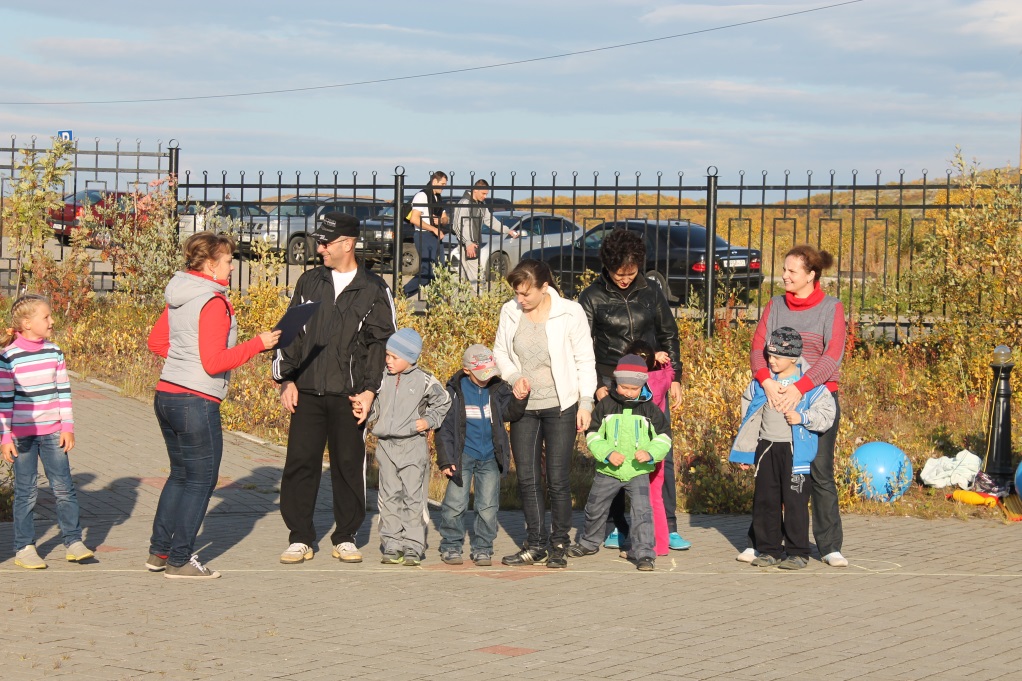 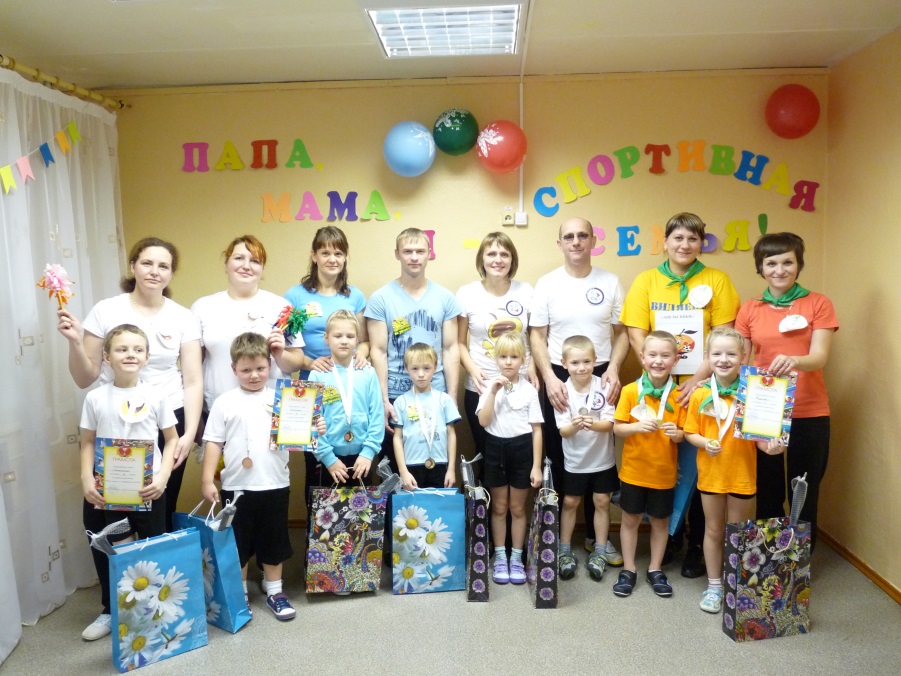 СПОРТИВНЫЙ   УГОЛОК
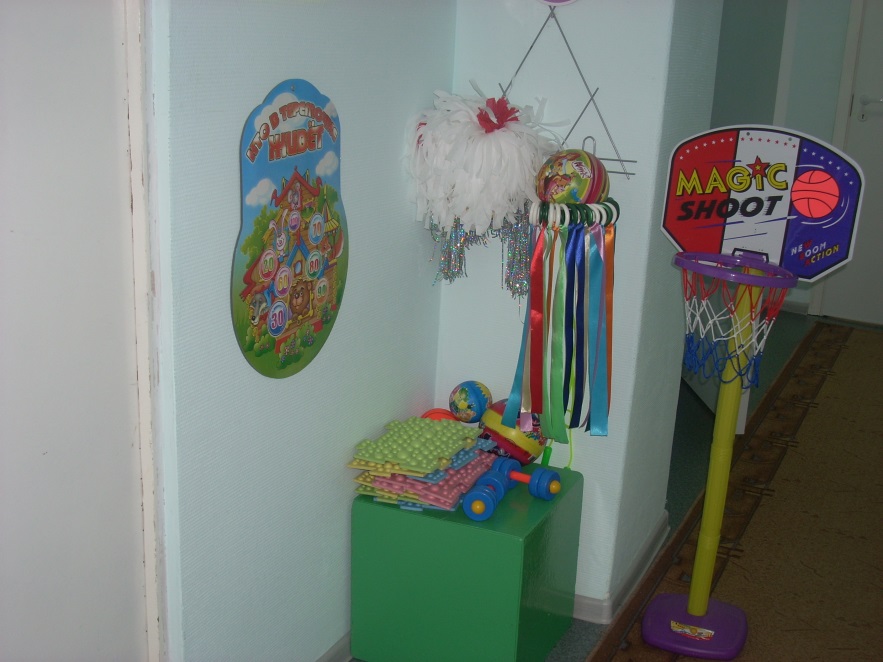 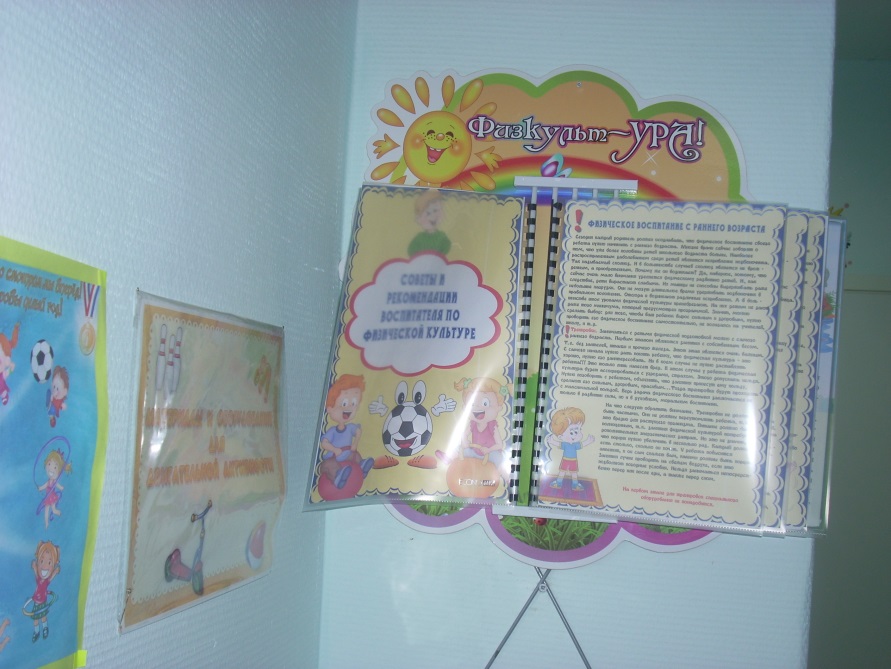 КОНКУРС    ГАЗЕТ
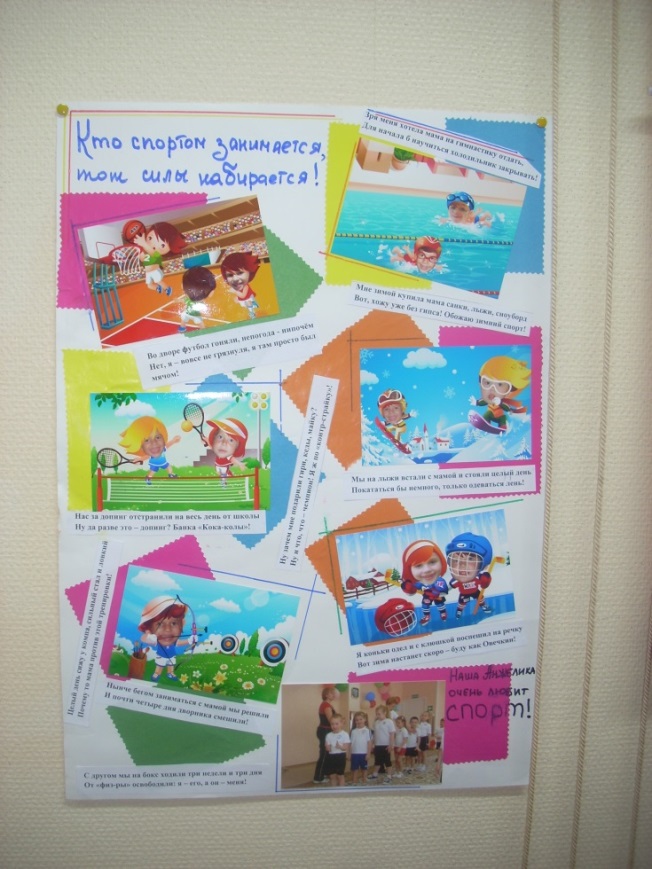 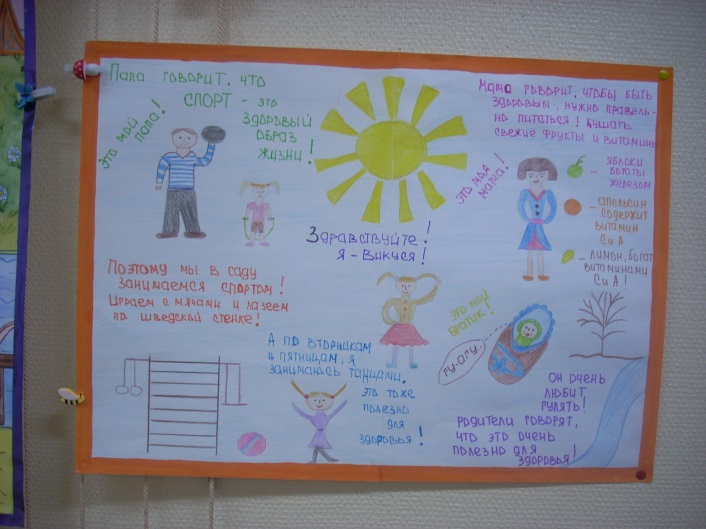 Ожидаемые результаты:
осознание ответственности дошкольников за собственное здоровье и здоровье окружающих;
повышение педагогической компетентности родителей;
осознание родителями собственного воспитательного опыта;
снятие затруднений детско-родительских отношений;
установление партнерских отношений ДОУ и семьи, повышение активности родителей в педагогическом процессе ДОУ;
повышение профессионального мастерства специалистов ДОУ в работе с семьей;
совершенствование деятельности Семейного клуба образовательного учреждения.
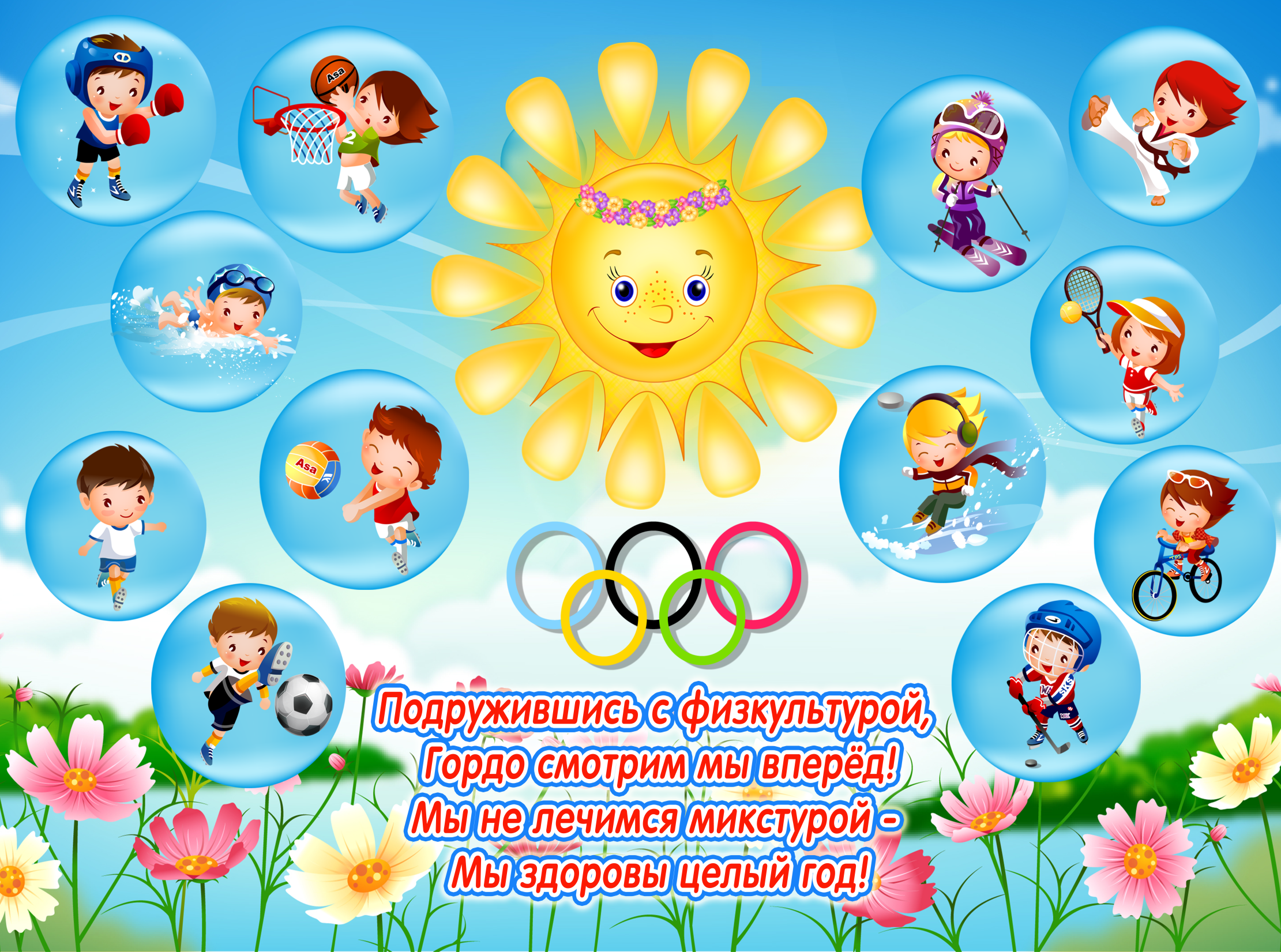